Chöông III  : ADN vaø Gen
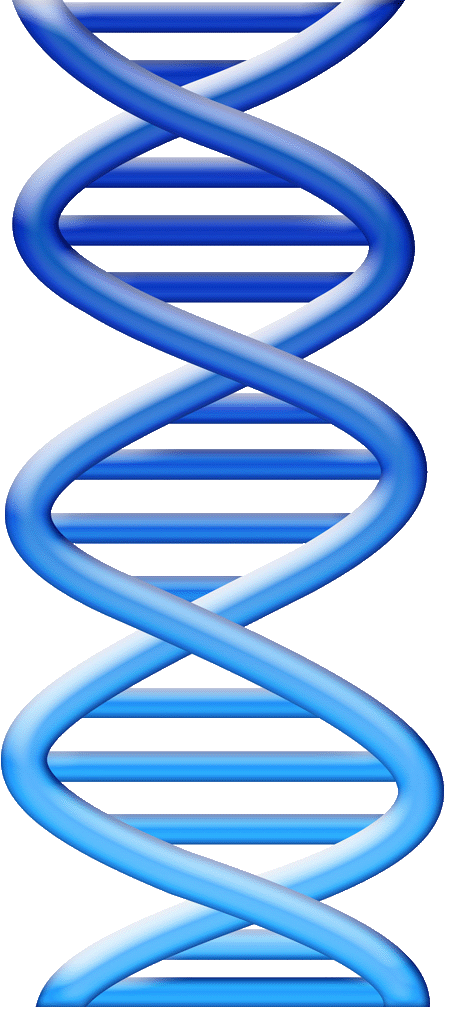 Baøi 15 :
ADN
Francis Crick vaø James Watson
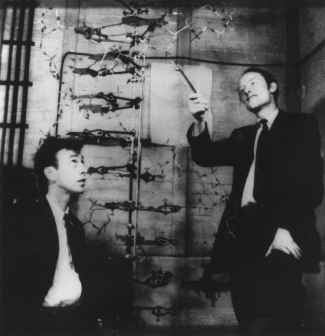 1953 F.Crick (ngöôøi Anh) vaø J.Watson (ngöôøi Myõ) ñaõ tìm ra moâ hình caáu truùc cuûa phaân töû ADN.
  Hai oâng ñöôïc trao giaûi Nobel naêm 1962.
Tìm hieàu theâm taïi website : 
http://8goc.com/watson 
http://8goc.com/crick
Baøi 15 : ADN
I. Caáu taïo hoùa hoïc cuûa phaân töû ADN :
1) Caáu taïo hoùa hoïc cuûa ADN :
ADN : Axit ÑeâoâxiriboâNucleâic
Caáu taïo töø caùc nguyeân toá : C, H, O, N, P
Laø 1 ñaïi phaân töû :
 Chieàu daøi 	: haøng traêm m
 Khoái löôïng 	: haøng trieäu ñvC
Caáu taïo theo nguyeân taéc ña phaân maø moãi ñôn phaân laø moät nucleâoâtit (Nu). Coù 4 loaïi Nu : A (Añeânin) ; T (Timin) ; G (Guanin) ; X (Xitoâzin)
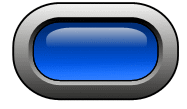 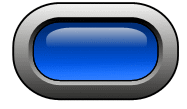 Baøi 15 : ADN
I. Caáu taïo hoùa hoïc cuûa phaân töû ADN :
1) Caáu taïo hoùa hoïc cuûa ADN :
2) Tính ñaëc thuø vaø ña daïng cuûa ADN :
Caùc ADN phaân bieät vôùi nhau bôûi soá löôïng ; thaønh phaàn vaø trình töï saép xeáp caùc Nu
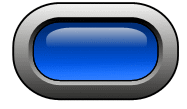 Tính ñaëc thuø vaø ña daïng cuûa ADN laø cô sôû cho tính ñaëc thuø vaø ña daïng cuûa  caùc loaøi sinh vaät.
A + T
G + X
Baøi 15 : ADN
I. Caáu taïo hoùa hoïc cuûa phaân töû ADN :
II. Caáu truùc khoâng gian cuûa phaân töû ADN :
1) Nguyeân taéc boå sung :
Chuoãi ADN goàm 2 maïch ñôn song song lieân keát vôùi nhau theo nguyeân taéc boå sung : 
   A luoân lieân keát vôùi T 
   G luoân lieân keát vôùi X  
 A + G  = T + X (ÑL Chargaff)
Tæ soá :              coù giaù trò ñaëc tröng cho töøng loaøi
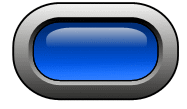 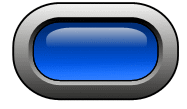 Baøi taäp
Baøi 15 : ADN
I. Caáu taïo hoùa hoïc cuûa phaân töû ADN :
II. Caáu truùc khoâng gian cuûa phaân töû ADN :
1) Nguyeân taéc boå sung :
2) Caáu truùc khoâng gian cuûa ADN :
ADN laø moät chuoãi xoaén keùp theo chieàu töø traùi sang phaûi (xoaén phaûi)
Moãi voøng xoaén goàm 10 caëp Nu
Chieàu daøi moãi voøng xoaén = 34 
Ñöôøng kính moãi voøng xoaén = 20
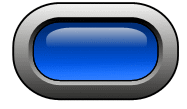 o
A
o
A
KHOÁI LÖÔÏNG PHAÂN TÖÛ CUÛA MOÄT SOÁ AXIT
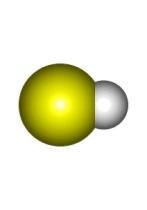 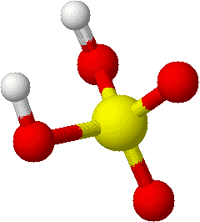 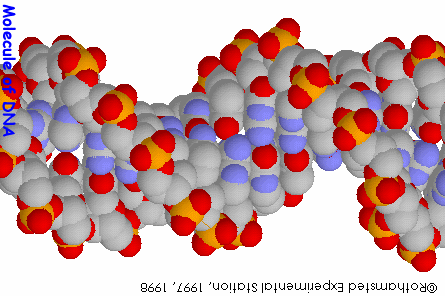 Phaân töû ADN caáu taïo theo nguyeân taéc ña phaân vaäy theá naøo laø nguyeân taéc ña phaân ?
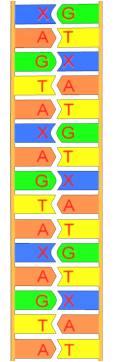 Nucleâoâtit AÑEÂNIN
Nucleâoâtit TIMIN
Nucleâoâtit GUANIN
Nucleâoâtit XITOÂZIN
TÆ SOÁ		ÔÛ MOÄT SOÁ LOAØI
A + T
G + X
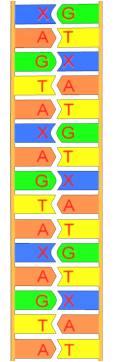 Em coù nhaän xeùt gì veà söï lieân keát giöõa caùc Nucleâoâtit treân 2 maïch ñôn cuûa chuoãi ADN ?
NGUYEÂN TAÉC BOÅ SUNG :
A luoân lieân keát vôùi T 
G luoân lieân keát vôùi X
- Quan saùt ñoaïn phim sau - Thaûo luaän nhoùm ñeå traû lôøi caâu hoûi : “Trong khoâng gian, phaân töû ADN coù caáu truùc nhö theá naøo ?”
MOÂ HÌNH PHAÂN TÖÛ ADN TRONG KHOÂNG GIAN
BT 1 : Vieát trình töï caùc Nu treân maïch ñôn coøn laïi cuûa ñoaïn ADN sau :
- A – T – X – G – T – X – A – T – G -
- T – A – G – X – A – G – T – A – X -
BT 2 : Khoanh troøn vò trí lieân keát khoâng chính xaùc trong ñoaïn ADN sau :
- A – X – T – G – T – X – G – T – G -
- T – A – A – X – A – G – X – G – X -
Haõy choïn caâu traû lôøi ñuùng nhaát :
1. ADN ñöôïc caáu taïo töø caùc nguyeân toá : 
C, H, O, N, S
C, H, O, S, P
C, H, O, N, P
C, O, N, P, S
Haõy choïn caâu traû lôøi ñuùng nhaát :
2.  Hai maïch ñôn cuûa ADN lieân keát vôùi nhau theo nguyeân taéc : 
Boå sung
Ña phaân
Caû a vaø b ñeàu ñuùng
Caû a vaø b ñeàu sai
Haõy choïn caâu traû lôøi ñuùng nhaát :
3. Cho 1 maïch ñôn ADN nhö sau : 
    -A-T-X-G-A-G-. Maïch ñôn coøn laïi seõ laø :
-T-A-X-X-T-X-
-G-A-G-X-T-X-
-T-A-G-X-T-A-
-T-A-G-X-T-X-
Haõy choïn caâu traû lôøi ñuùng nhaát :
4.  Moãi voøng xoaén cuûa chuoãi xoaén keùp ADN coù chieàu daøi vaø ñöôøng kính (tính baèng Ao) laàn löôït laø : 
3,4 vaø 20
34 vaø 20
20 vaø 3,4
20 vaø 34
Haõy choïn caâu traû lôøi ñuùng nhaát :
5.  Tính ñaëc thuø cuûa moãi loaïi ADN do yeáu toá naøo sau ñaây quyeát ñònh : 
Soá löôïng, thaønh phaàn, trình töï saép xeáp caùc Nu
Haøm löôïng ADN trong nhaân teá baøo
Tæ leä (A+T) : (G+X)
Caâu b vaø c ñuùng
Haõy choïn caâu traû lôøi ñuùng nhaát :
6.  Ñaúng thöùc naøo sau ñaây laø heä quaû cuûa nguyeân taéc boå sung :
A + T = T + A
A + G = G + X
A + T = G + X
A + G = T + X
Daën doø :
Ñoïc phaàn : “Em coù bieát” SGK/47
 Hoïc baøi cuõ
 Laøm caùc baøi taäp 1   6  SGK/47